Optogalvanic spectrometry
Vítězslav Otruba
Fundamentals of the method
The optogalvanic effect utilizes a combination of atom excitation by resonance radiation and collision ionization by plasma (flame) particles to selectively ionize the determined elements. Ionization is measured using the generated ions and thus indirectly the absorption of radiation.
The first experimental observation was made by Penning (r.1928) during irradiation of the neon discharge with another neon lamp.
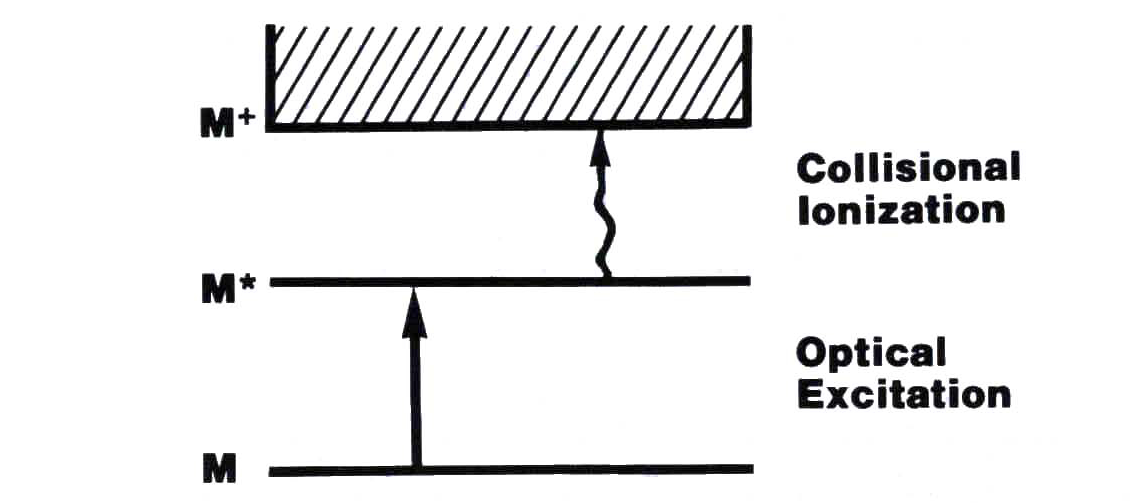 prof. Otruba
2010
2
Multiphoton Ionization
Ionization in MPI is achieved by intense non-selective radiation of very high intensity. Absorption of a series of photons that excite an atom (molecule) into virtual energy states leads to ionization.
prof. Otruba
2010
3
Resonance Ionization Spectroscopy
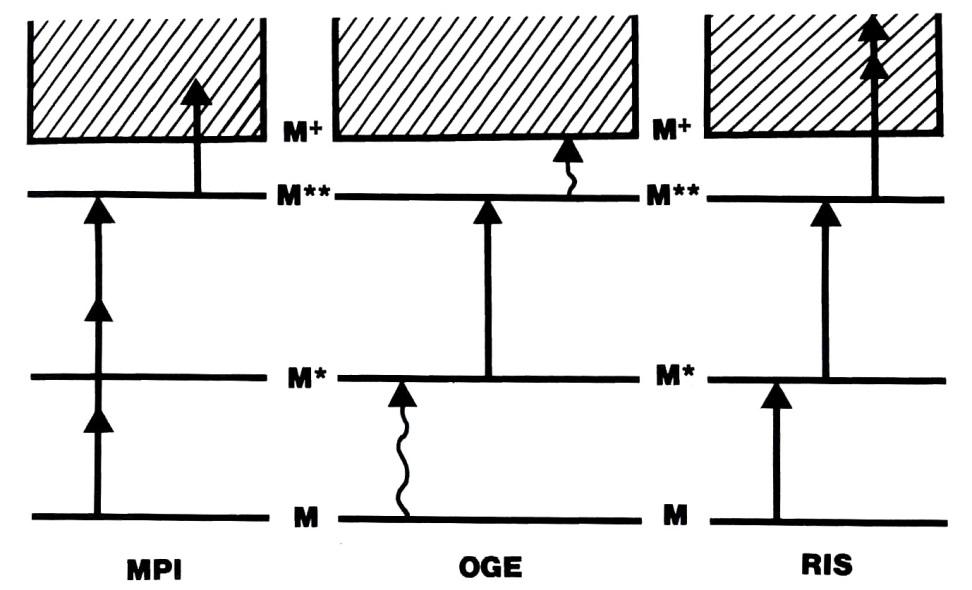 RIS uses stepped excitation by resonant radiation followed by ionization. Usually requires two to three tunable lasers.
The method is highly selective (the resulting selectivity is the product of the selectivity of excitation to individual stages).
Achieved selectivity of 1022 (Cs in Ar), isotopic ratios up to1013 – 1018 (1 pg in 1t, 1 ag 14C)
prof. Otruba
2010
4
Optogalvanic Effect
It uses a combination of resonant laser radiation with collision excitation with particles with high kinetic energy:
Kinetic energy of particles at high temperature (thermal movement in flame, plasma)
Kinetic energy of charged particles accelerated by electric field (discharges, especially under reduced pressure)
It is a certain variant of atomic fluorescence, where there is a high probability of  deexcitation by collisions
Does not require optical detection equipment
It detects all ions as opposed to the tiny number of photons detected during fluorescence.
prof. Otruba
2010
5
Applications
Laser keying measurement
Calibration of wavelengths (e.g. tunable lasers)
Spectroscopy of states with long life
Doppler-free spectroscopy
Spectroscopy of radicals
Trace analysis 
in flame
in electrotermal atomizer
in hollow cathode
prof. Otruba
2010
6
Laser-Enhanced Ionization SpectrometryIn Flames
High voltage on electrodes - 1000 V, burner isolated from apparatus,
connected to the preamplifier input. An analytical signal is taken from the torch (anode).
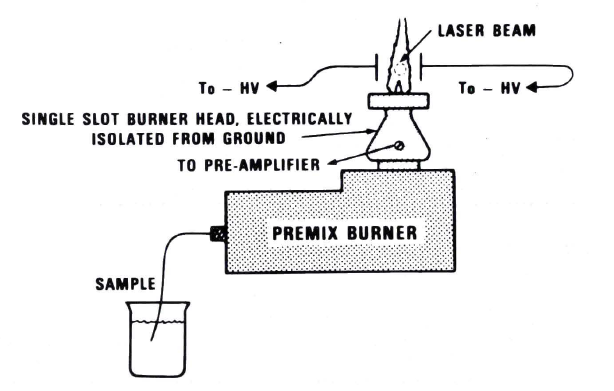 prof. Otruba
2010
7
LEI measurement system
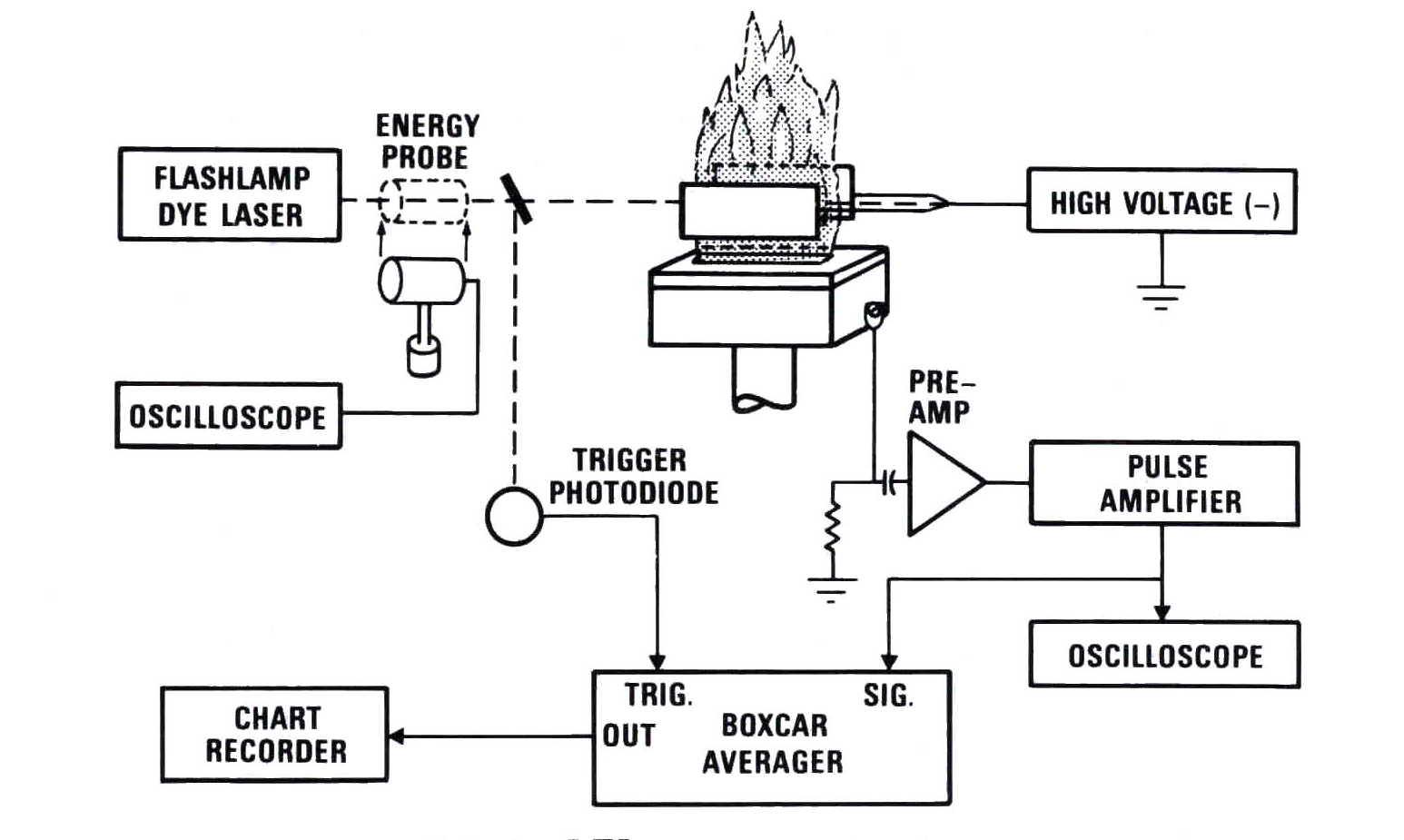 prof. Otruba
2010
8
Boxcar integrator
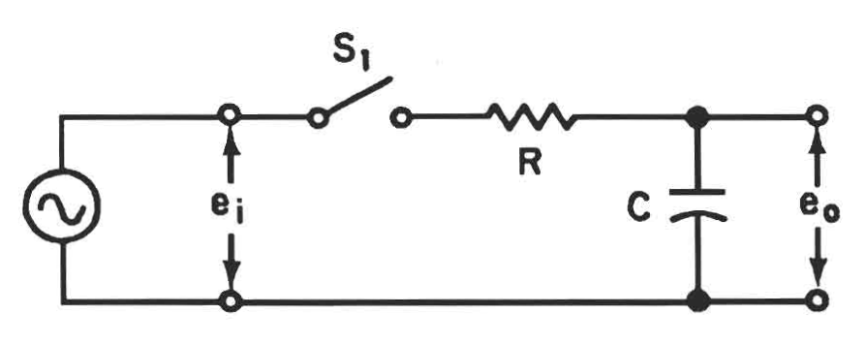 tcycle
tgate
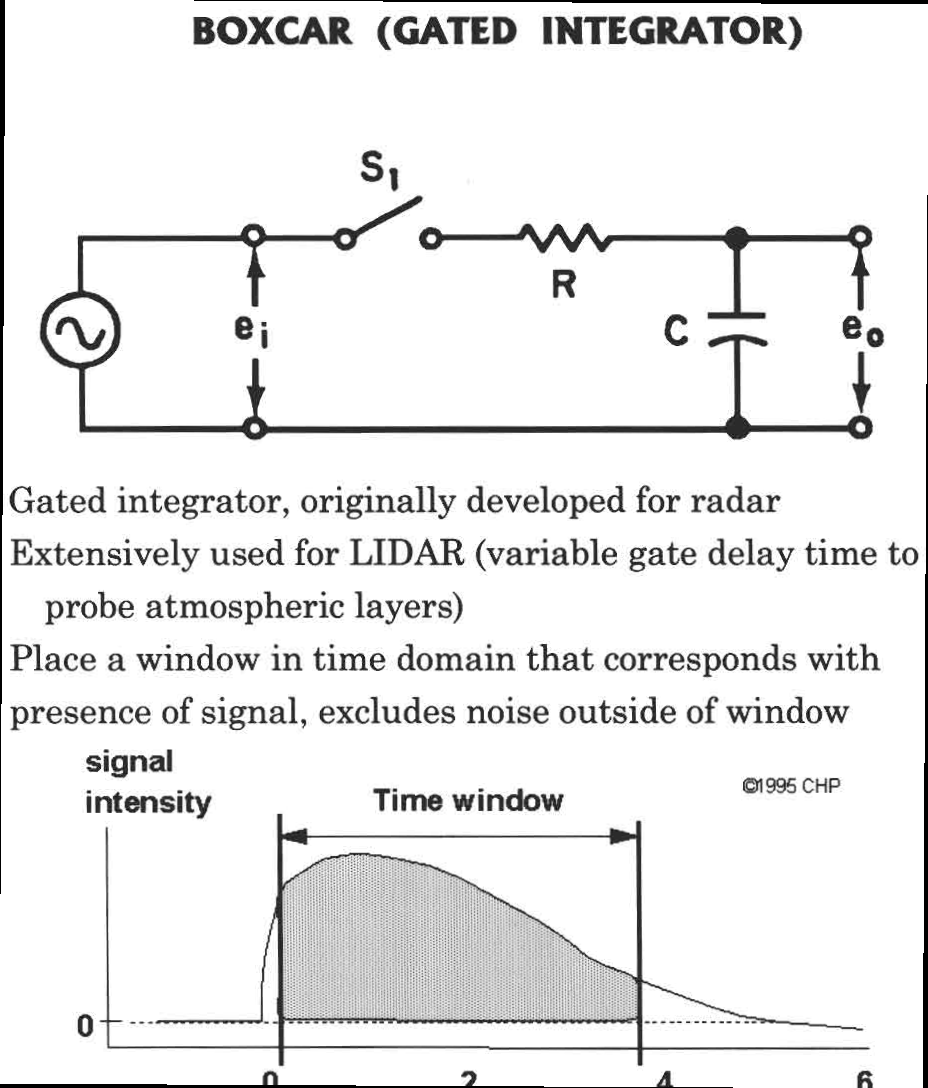 time
prof. Otruba
2010
9
Basic integrator modes
The integrator can be used as a gateway that transmits periodic signals comparable to pulse duration Δt. The gate opening length can be freely set, including the determination of the sample pulse offset against the measured pulse.
In the second case,  in the time of the pulse waveform scanning is performed. It is also possible to set an arbitrarily wide time window for the selected time resolution of the pulse waveform.
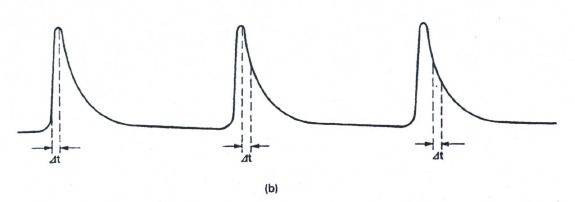 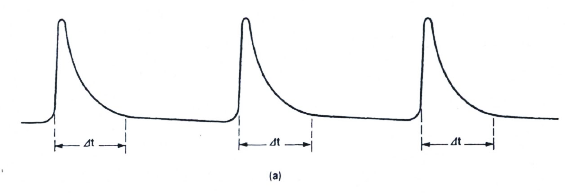 prof. Otruba
2010
10
LEI - flame
Dynamic range of concentrations
The linear concentration range is 4 - 5 orders of magnitude
Application in practice to about 20 elements
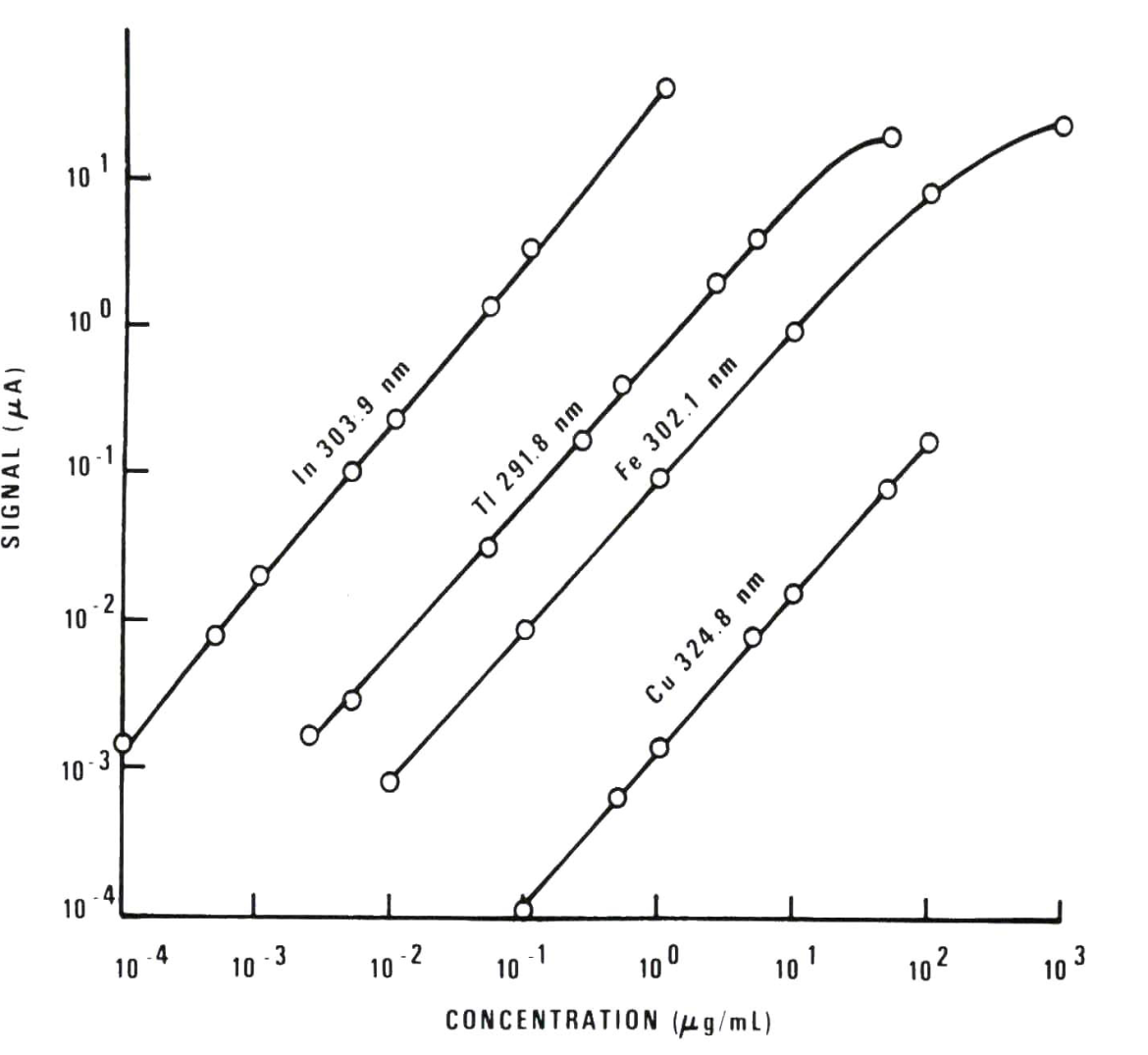 prof. Otruba
2010
11
LEI – flame - LOD
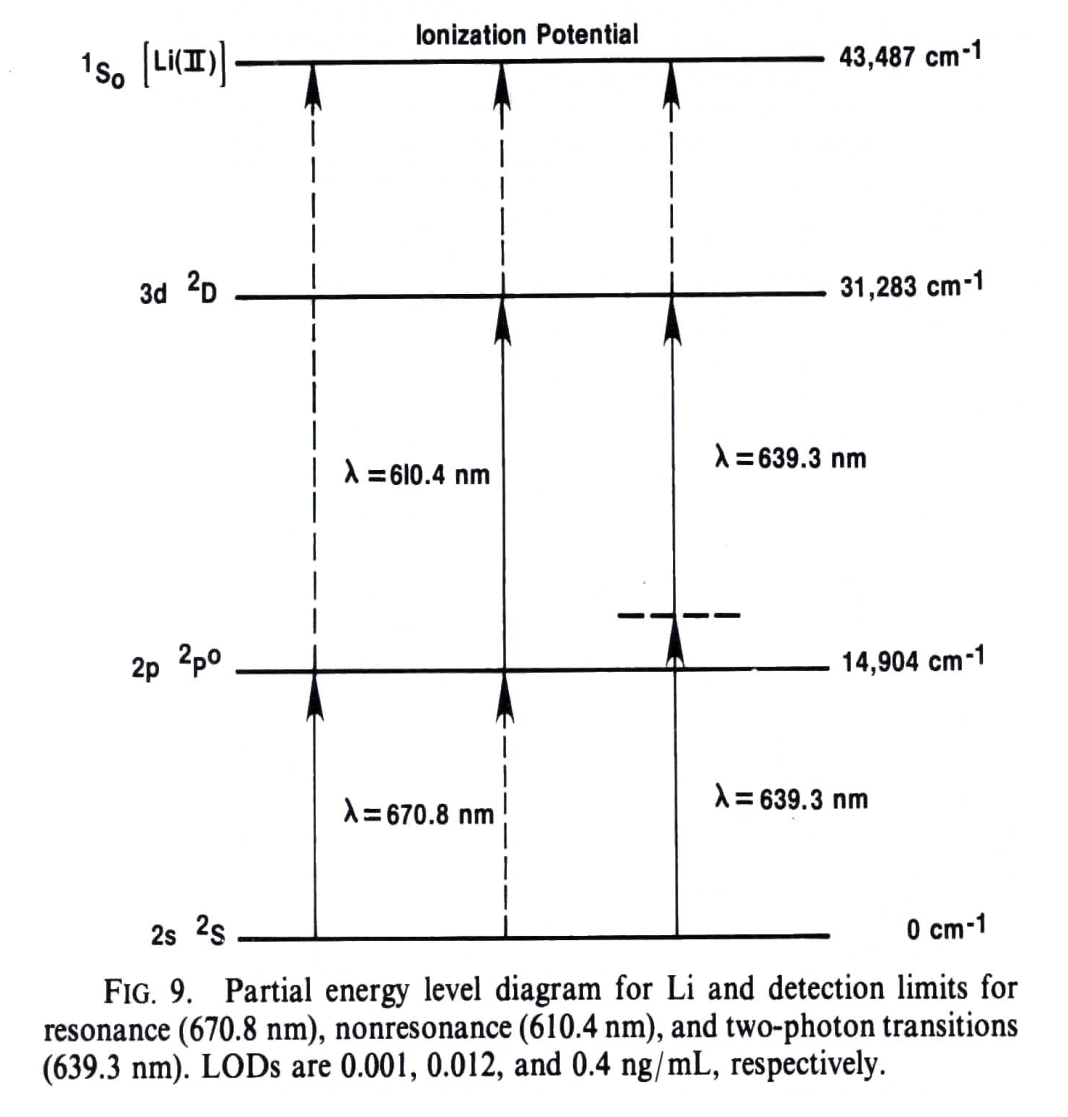 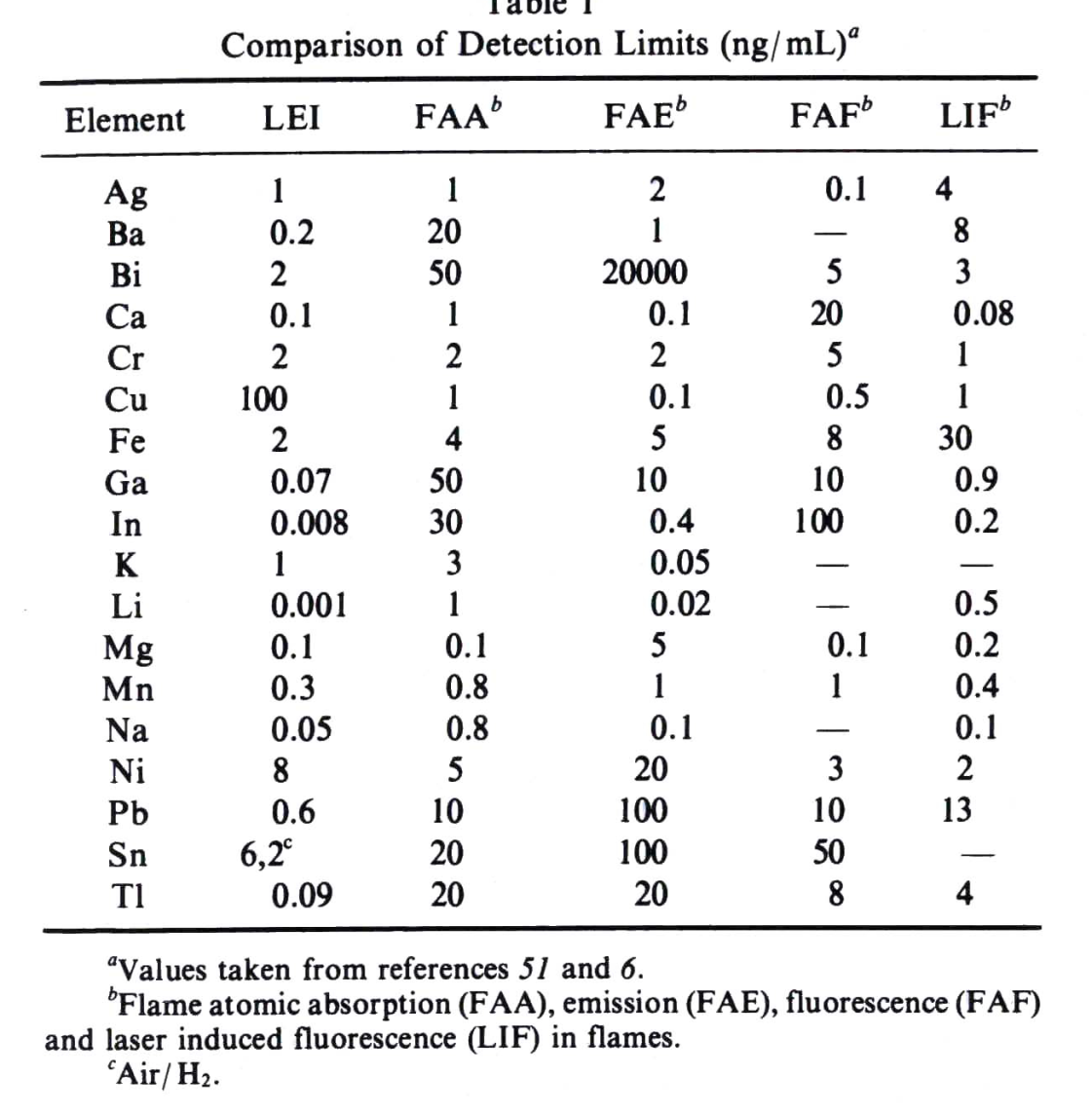 prof. Otruba
2010
12
LEI – flame - selectivity
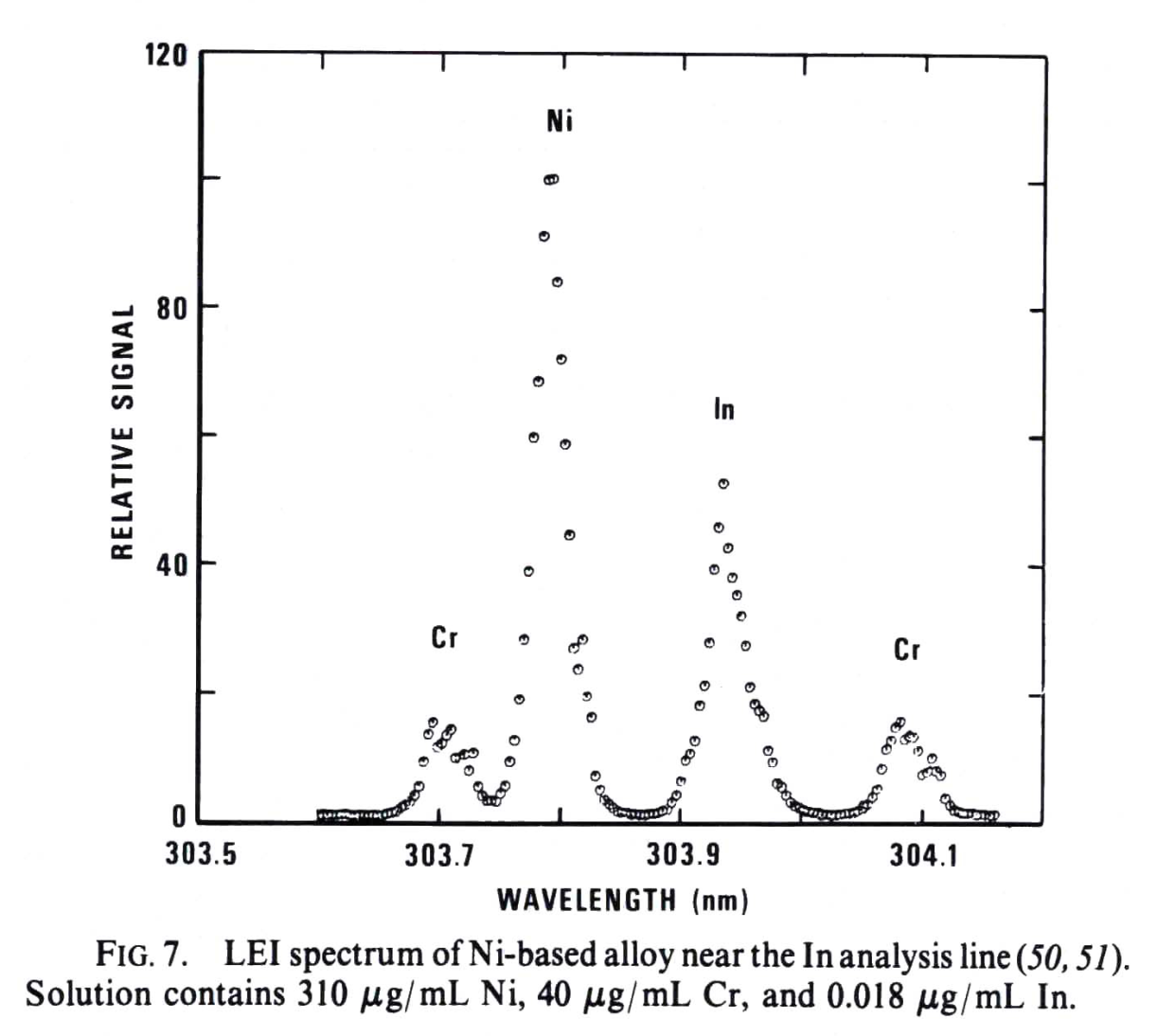 The spectral resolution is determined by the absorption profile of the spectral line and the properties of the measuring radiation.
Using a sodium dye laser, 589.0 nm was R≅60 000
When using a commercial broadband laser it was R≅8700 – see fig.
prof. Otruba
2010
13
LEI – absorption of non-resonance transitions
prof. Otruba
2010
14
LEI-flame-molecular spectra
prof. Otruba
2010
15
LEI - flame
LEI differences from other flame methods:
It is possible to use non-resonant lines with good sensitivity. E.g. for Li, the 2p level occupation in the flame (Boltzmann) is only 2.10-4 of baseline, but the LOD is only 12 times worse.
Possibility to use two-photon transitions with good sensitivity
Low sensitivity for elements with high ionization potential. For elements with IP> 9 - 10 eV it would be necessary to work in the vacuum UV region of the spectrum.
Interference of determination (reduced sensitivity) by easily ionizable matrix elements
prof. Otruba
2010
16
OGE electrothermal atomization
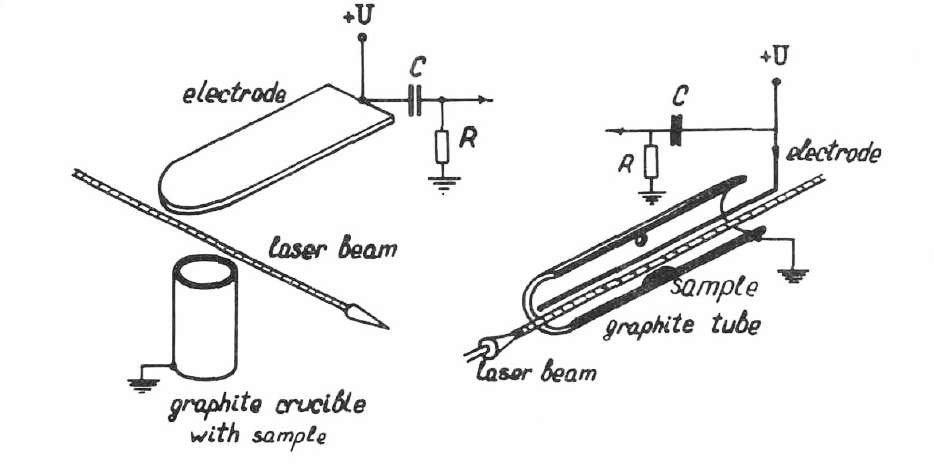 prof. Otruba
2010
17
OGE in gas discharges
Applications:
Calibration  of lasers wavelength using discharge tubes, a hollow cathode without using a complicated optical apparatus (line cathode material and filler gas).
High energy levels can also be excited in discharges, which can be measured by OGE.
Sufficient concentration of atoms even low volatile materials.
Possibilities of Doppler-free spectrometry of atoms and molecules with resolution up to 100 MHz.
Isotope analysis.
prof. Otruba
2010
18
Intracavity Optogalvanic Spectroscopy, Ultra-sensitiveAnalytical Technique for 14C Analysis Murnick et al.Anal Chem. 2008 July 1; 80(13): 4820–4824
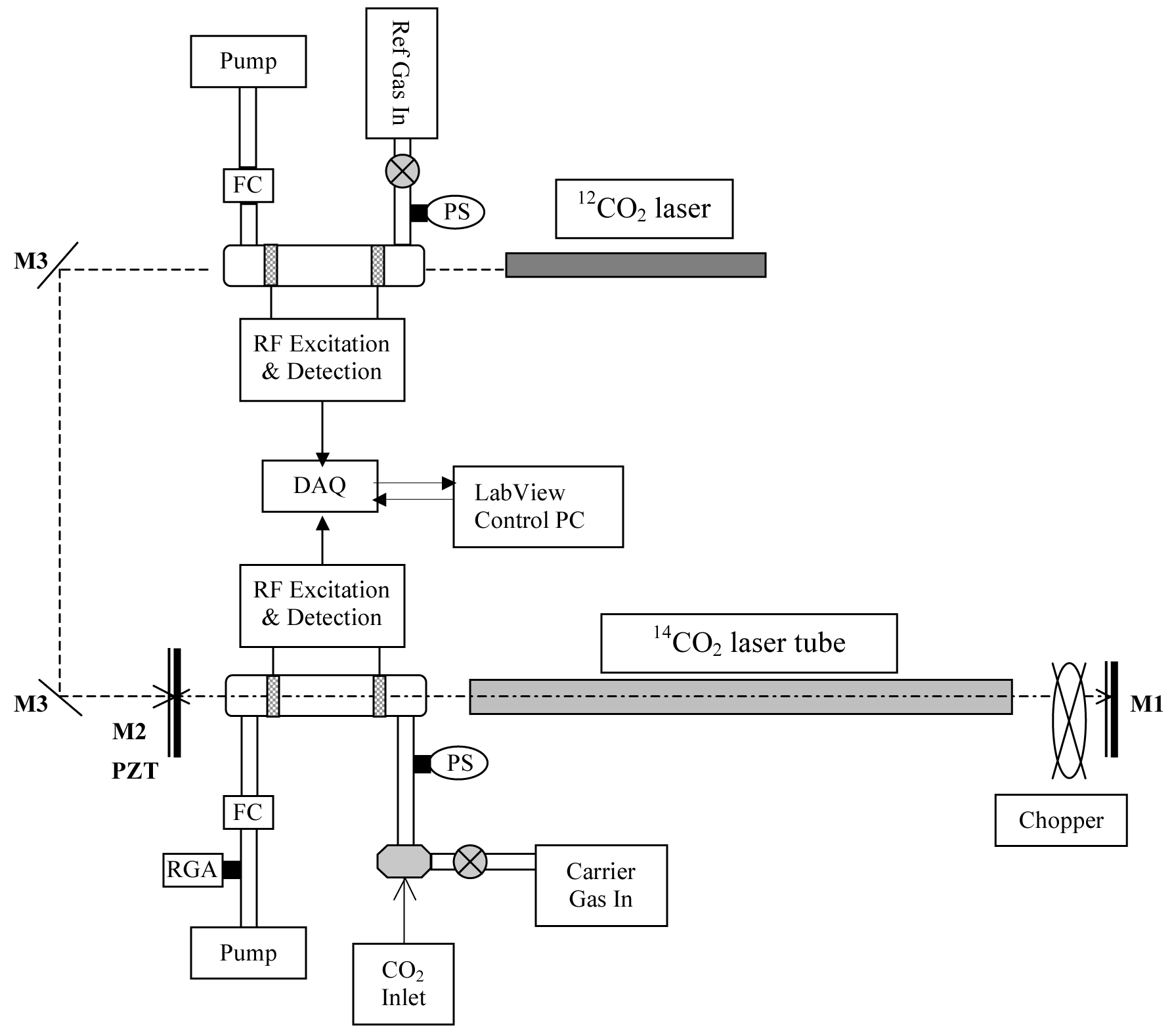 Experimental configuration: The OGE cell inside the cavity has Brewster windows to reduce losses. The C12 laser incident on the OGE cell provides a “C12 signal” that is used for normalization of the C14 signal. The shutter inside the laser cavity is for modulating the 14CO2 laser. M1: High reflective mirror & grating, M2: 85% reflective output coupler, M3: Gold plate mirror, PS: Pressure Sensor, FC: Flow Controller, RGA: Residual Gas Analyzer, DAQ: Data Acquisition Board
prof. Otruba
2010
19
Experimental results
Resonance curve for intracavity optogalvanic effect. The solid line is a best fit Voigt Profile,
The width, 48 MHz is expected for 14CO2 in the 5 mbar discharge at 385°C
The OGE signal in response to a laser modulated at 63 Hz. The sample is 5% CO2 in N2 at
10-11 14C enrichment
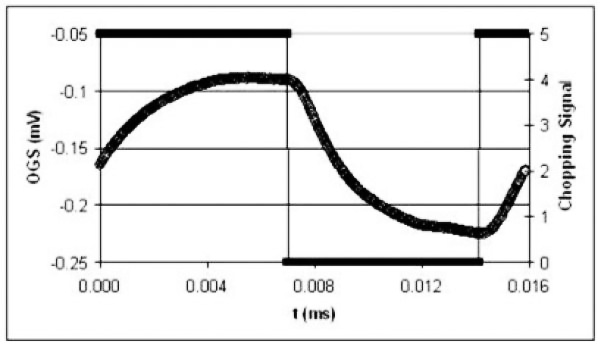 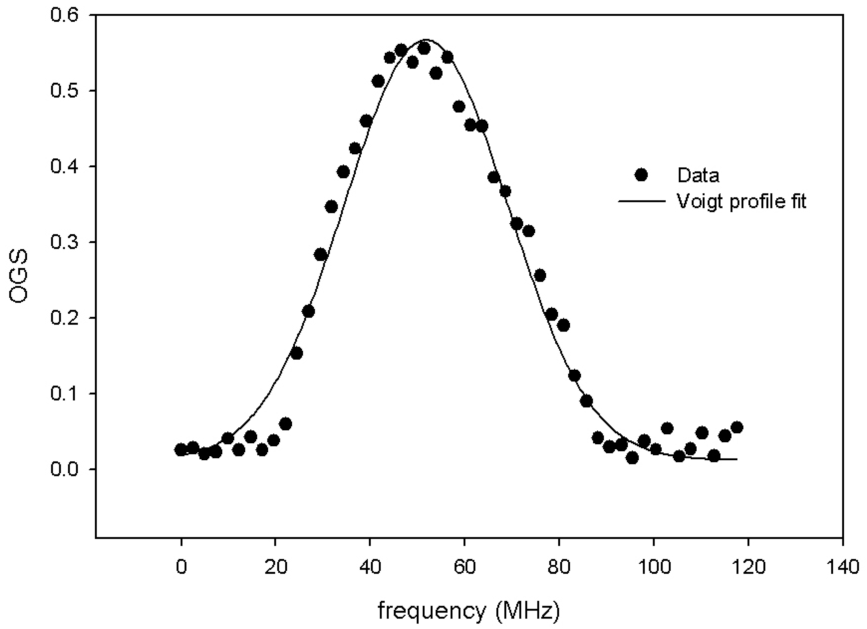 prof. Otruba
2010
20
Photoionization - atom detection
prof. Otruba
2010
21